Address Resolution Protocol
Frame 2ου επιπέδου
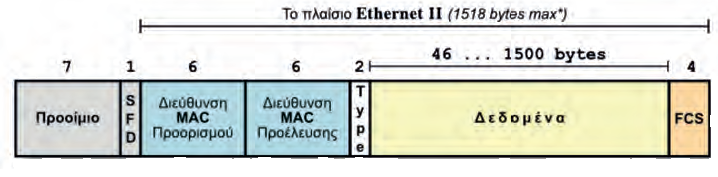 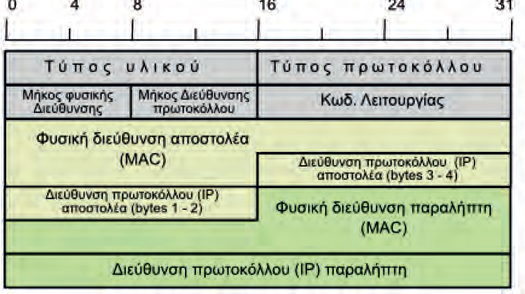 Πακέτο ARP
Address Resolution Protocol
Frame 2ου επιπέδου
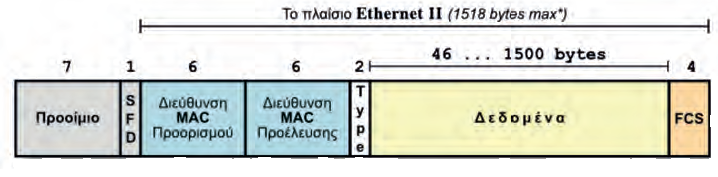 Frame από wireshark ενός
 πακέτου με request ARP
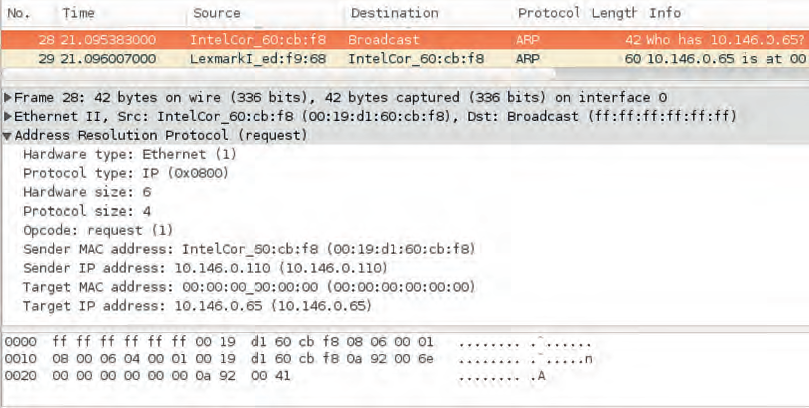 Address Resolution Protocol
Frame 2ου επιπέδου
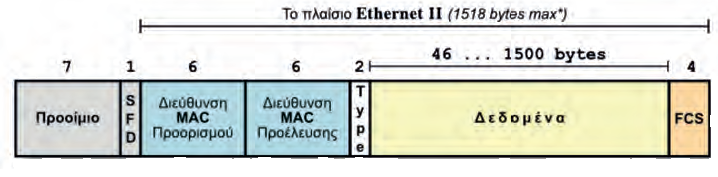 Frame από wireshark ενός
 πακέτου με request ARP
0x0806 = ARP
Πακέτο ARP
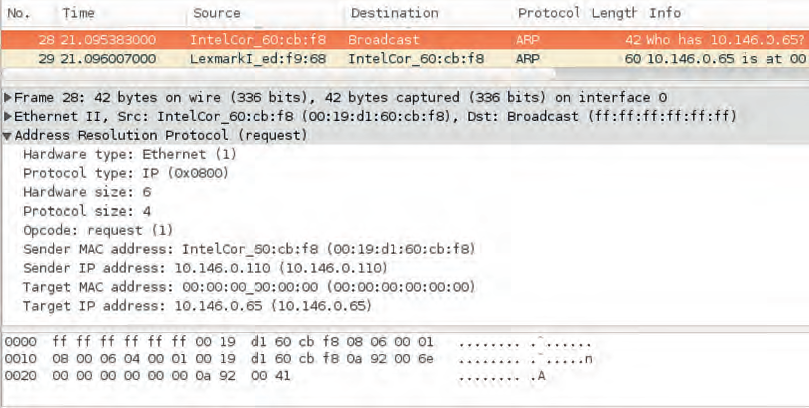 Broadcast αποστολή Frame.
Δεν γνωρίζουμε ποιος Η/Υ
έχει την IP διευθ. προορισμού.
Address Resolution Protocol
Μια παρατήρηση άσχετη με το Address Resolution Protocol!!!!!
Παρατηρήστε ότι η MAC Address της κάρτας δικτύου που στέλνει το Frame (Src =Source), αναγράφεται με δύο τρόπους.
Τα τρία τελευταία Bytes είναι τα ίδια.
Frame από wireshark ενός
 πακέτου με request ARP
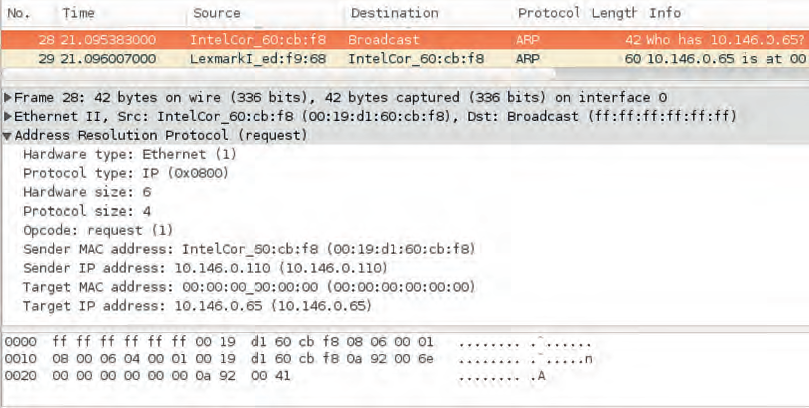 Αλλά, τα τρία πρώτα Bytes έχουν αντικατασταθεί από όνομα.
Δείτε την εξήγηση στη 3η παράγραφο της σελίδας 45 του βιβλίου σας. (Ενότητα: 2.4.2)
IntelCor = Intel Corporation
Address Resolution Protocol
Frame από wireshark ενός
 πακέτου με request ARP
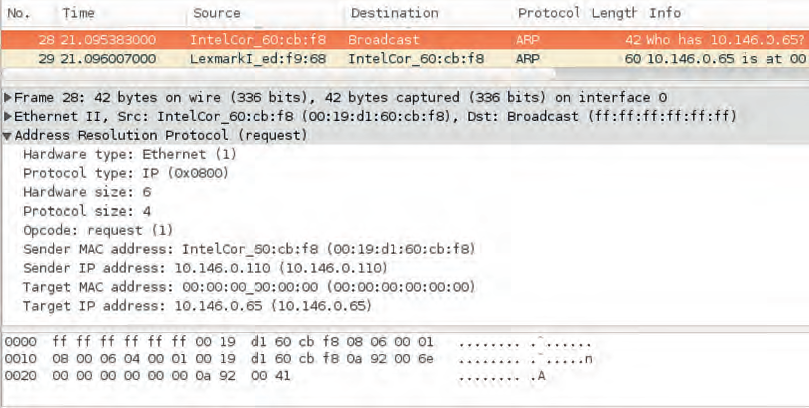 Πακέτο ARP
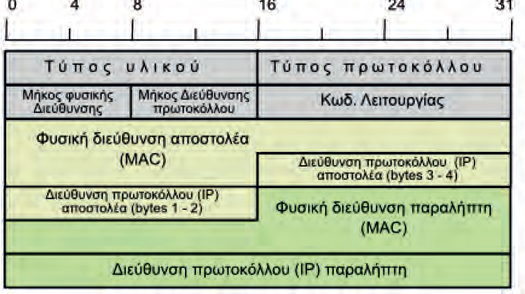 IPv4
Address Resolution Protocol
Frame από wireshark ενός
 πακέτου με request ARP
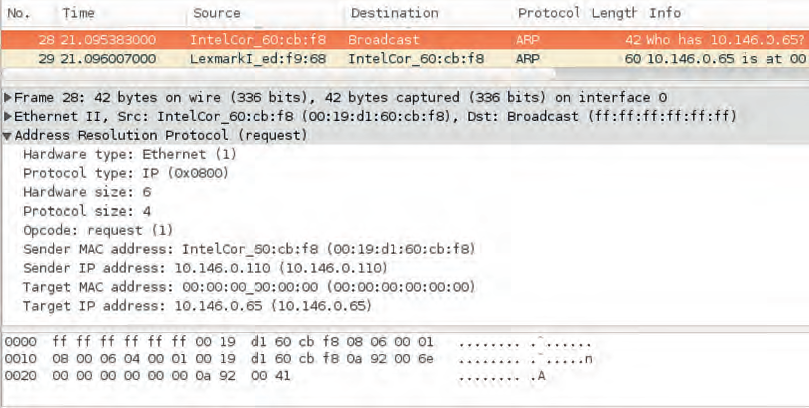 Πακέτο ARP
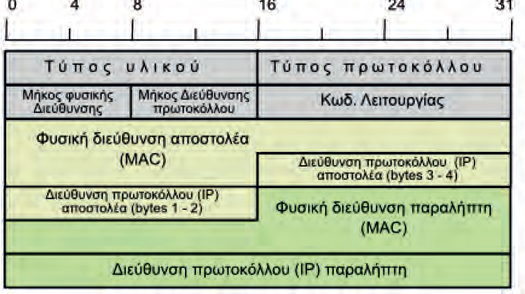 MAC address length = 6Bytes
IP address length = 4Bytes
Address Resolution Protocol
Frame από wireshark ενός
 πακέτου με request ARP
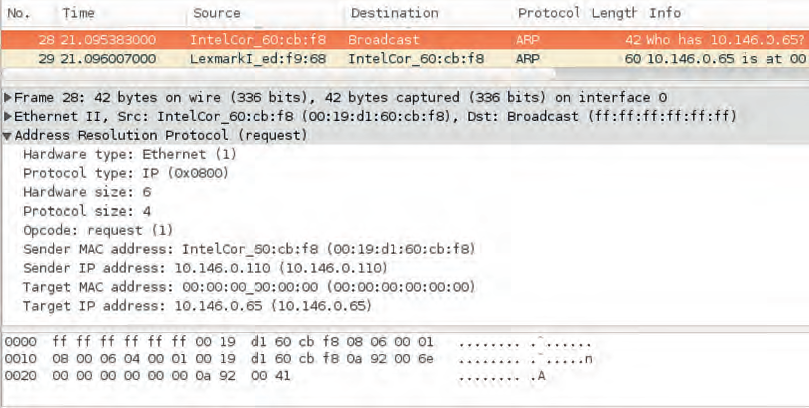 Πακέτο ARP
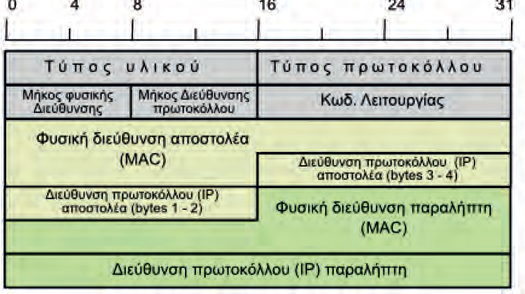 Address Resolution Protocol
Frame από wireshark ενός
 πακέτου με request ARP
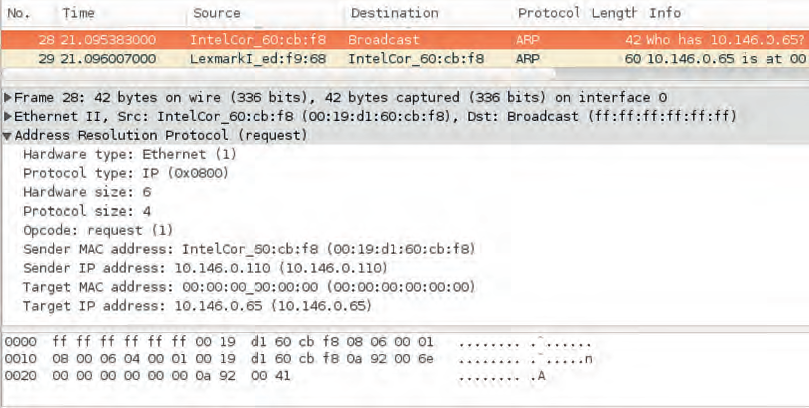 Πακέτο ARP
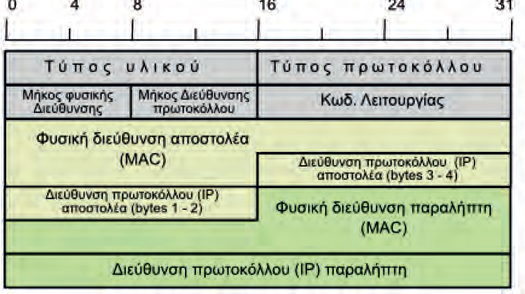 Address Resolution Protocol
Frame από wireshark ενός
 πακέτου με request ARP
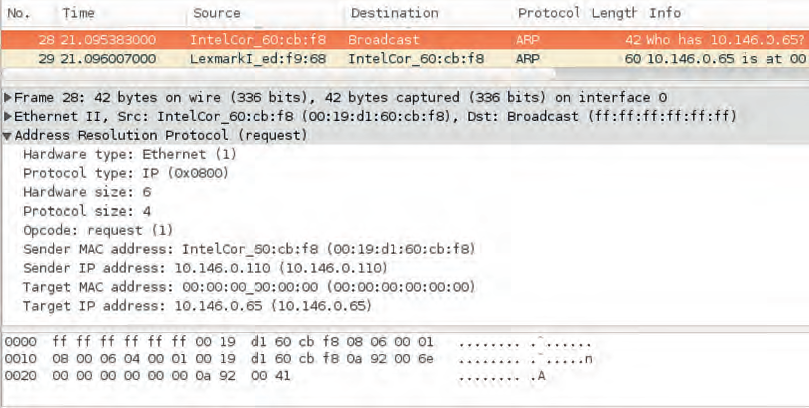 Πακέτο ARP
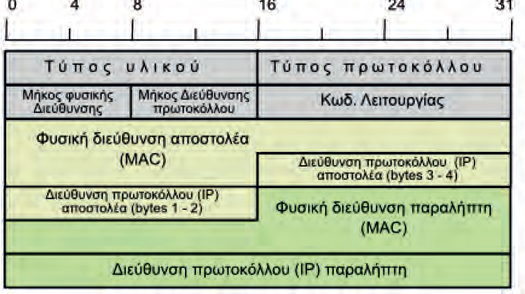 Address Resolution Protocol
Frame από wireshark ενός
 πακέτου με request ARP
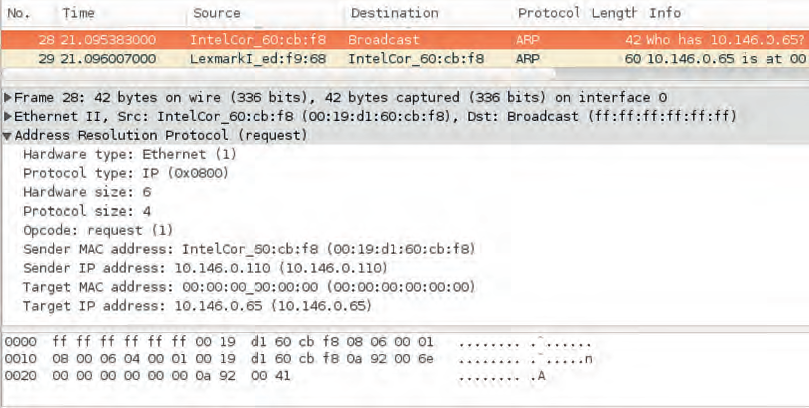 Πακέτο ARP
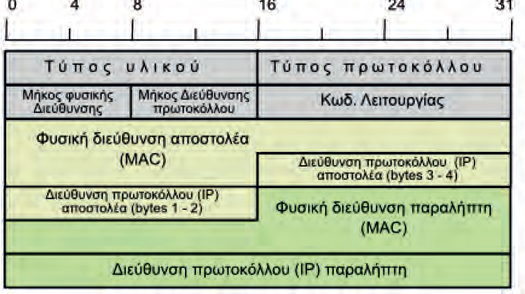 Address Resolution Protocol
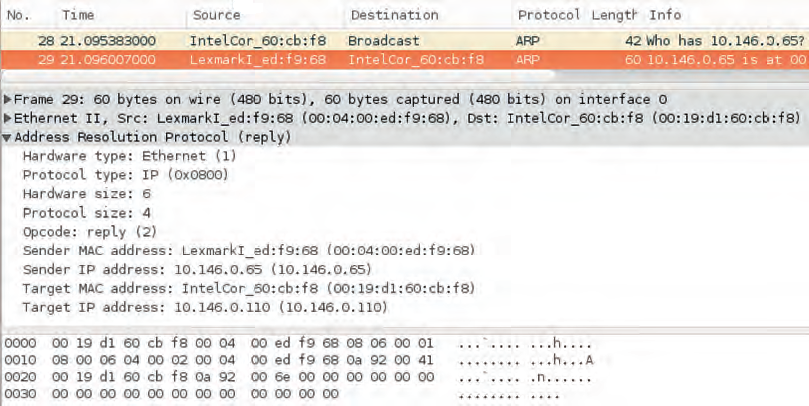 Frame από wireshark ενός
 πακέτου με reply ARP
Ιδια δομή πακέτου πρωτόκολλου ARP
Frame από wireshark ενός
 πακέτου με request ARP
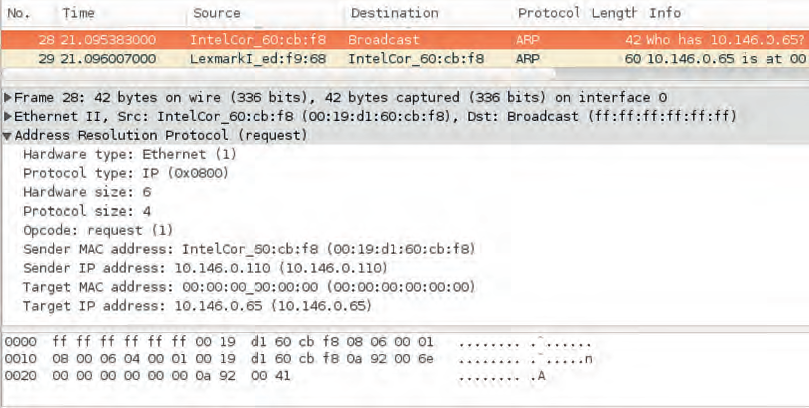 Unicast αποστολή Frame.
Γνωρίζουμε την MAC διευθ. του Η/Υ που απέστειλε το ARP request πακέτο.
Address Resolution Protocol
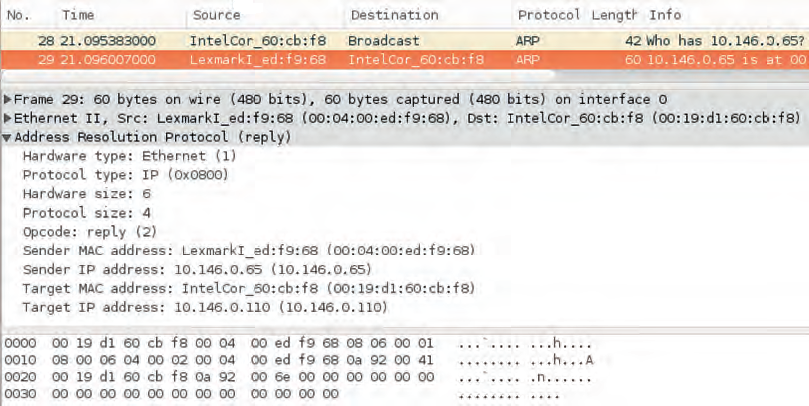 Frame από wireshark ενός
 πακέτου με reply ARP
Ιδια δομή πακέτου πρωτόκολλου ARP
Frame από wireshark ενός
 πακέτου με request ARP
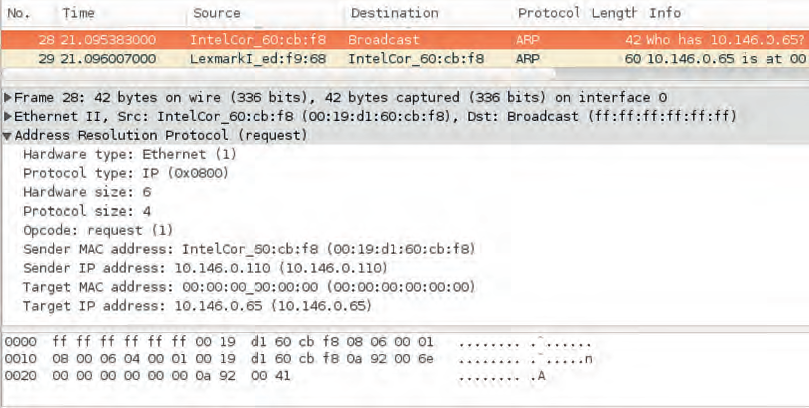 MAC address αποστολέα
IP address αποστολέα
Address Resolution Protocol
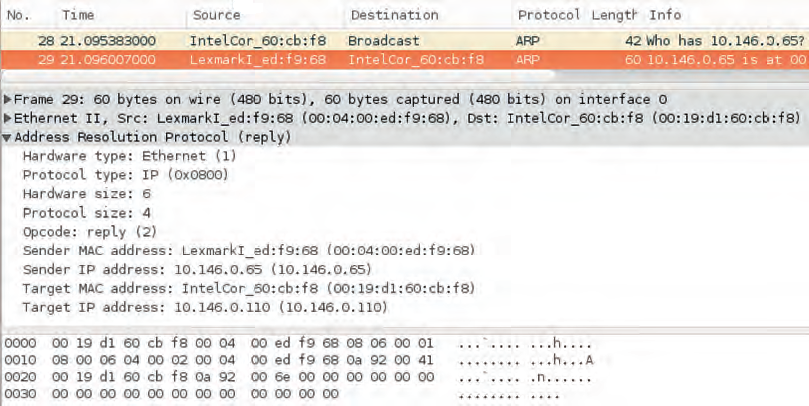 Frame από wireshark ενός
 πακέτου με reply ARP
Ιδια δομή πακέτου πρωτόκολλου ARP
Frame από wireshark ενός
 πακέτου με request ARP
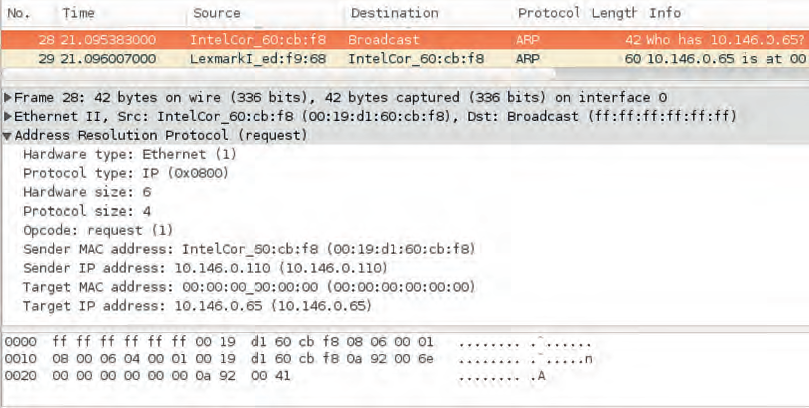 MAC address παραλήπτη
IP address παραλήπτη
Address Resolution Protocol
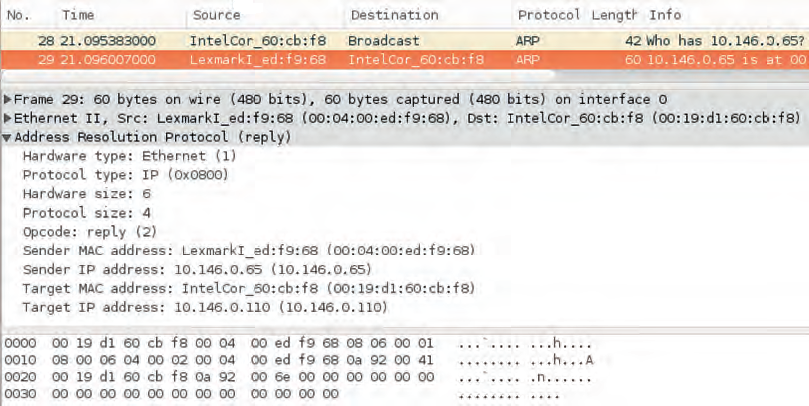 Frame από wireshark ενός
 πακέτου με reply ARP
Ιδια δομή πακέτου πρωτόκολλου ARP
Frame από wireshark ενός
 πακέτου με request ARP
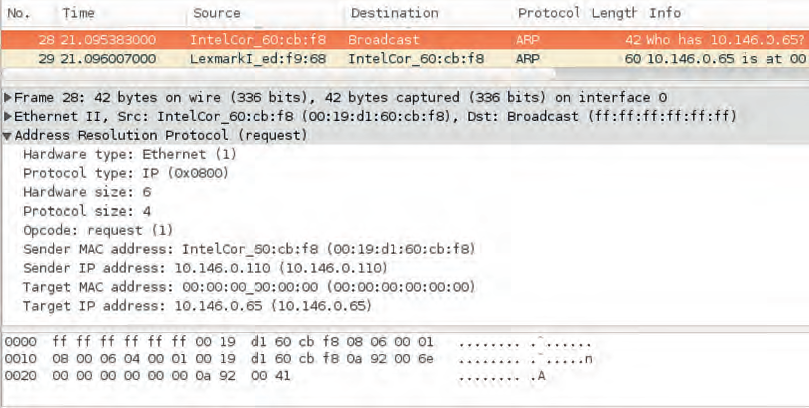 padding of Frame
Δείτε την εξήγηση στη 2η παράγραφο της σελίδας 46 του βιβλίου σας.
Address Resolution Protocol
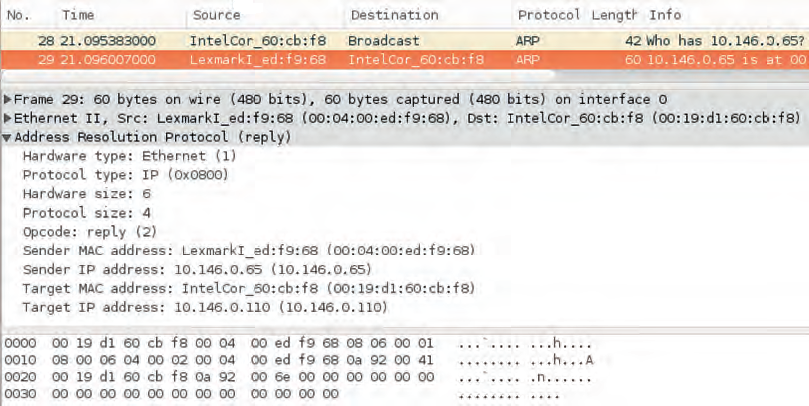 Frame από wireshark ενός
 πακέτου με reply ARP
Ιδια δομή πακέτου πρωτόκολλου ARP
Frame από wireshark ενός
 πακέτου με request ARP
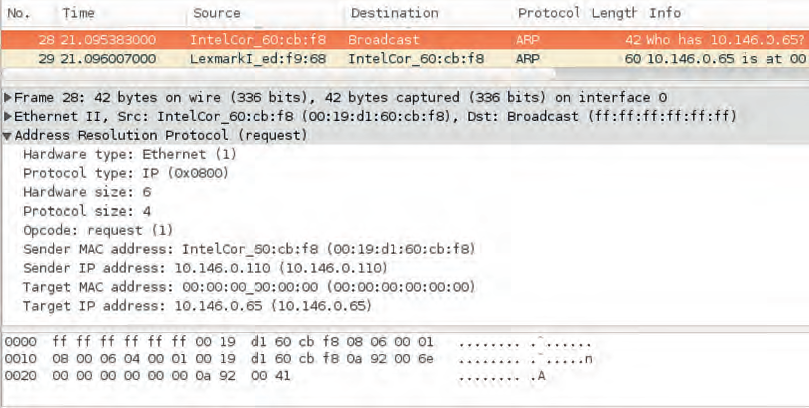 MAC address αποστολέα
Τελικά......
αυτό χρειαζόμασταν